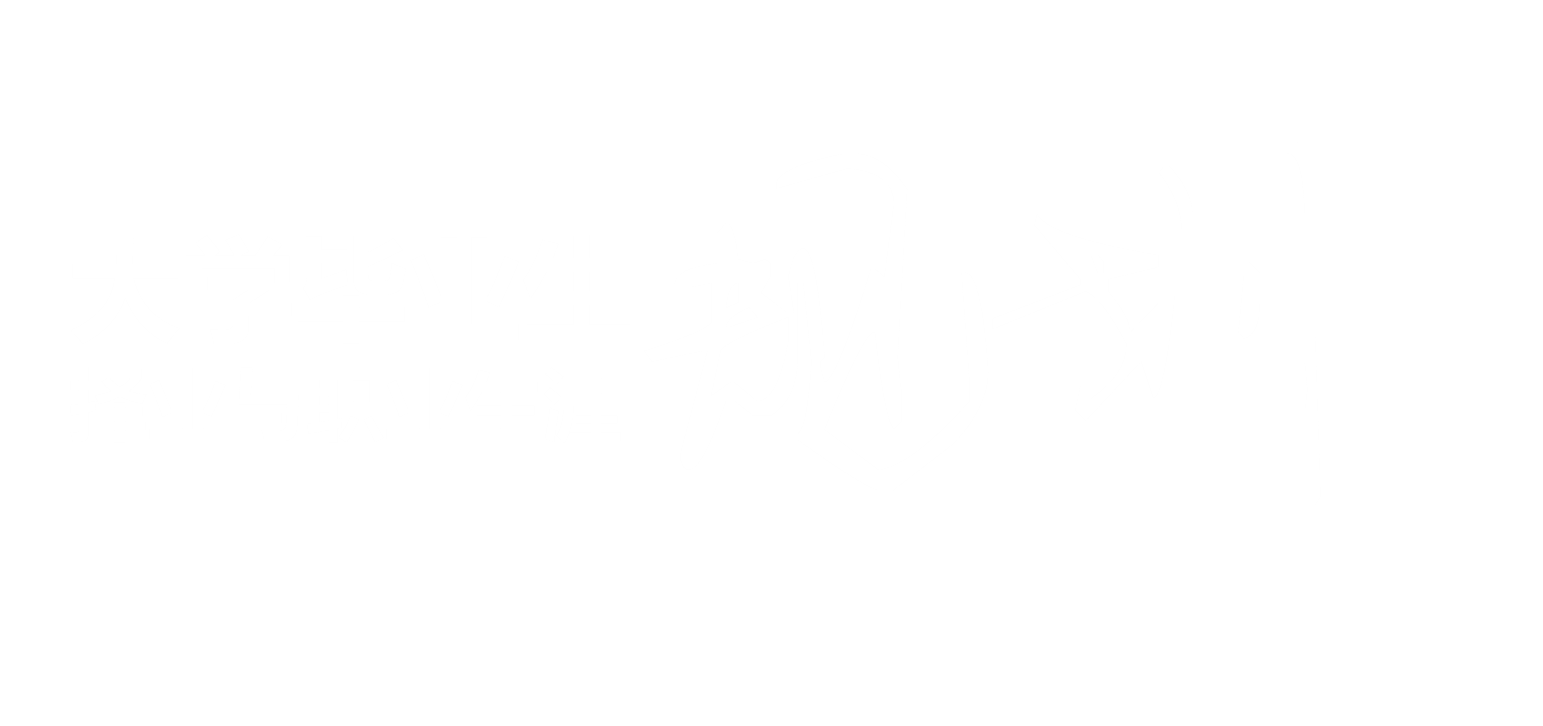 PPT营
起
承
职业规划定义
转
合
影响择业因素
择业VS就业
职业生涯设计
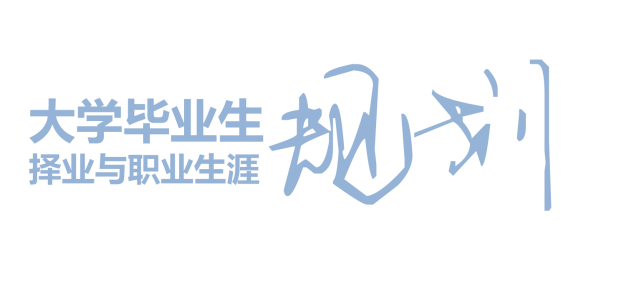 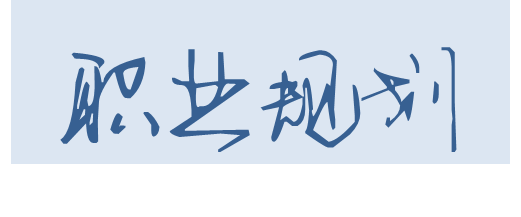 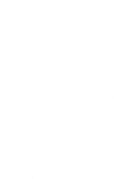 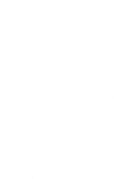 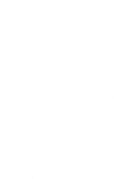 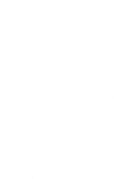 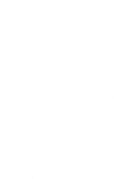 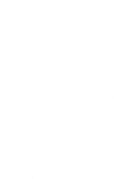 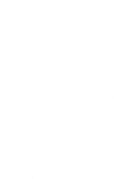 个人与组织相结合
对主客观条件进行测定、分析、总结
结合时代特点
确定职业方向并为之奋斗
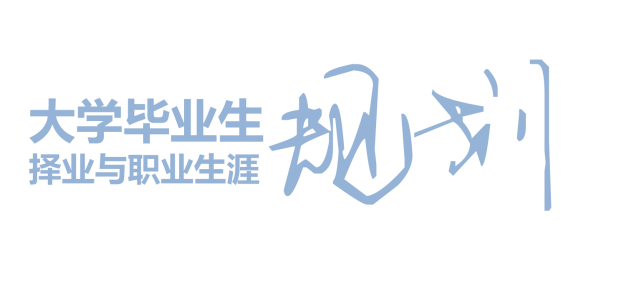 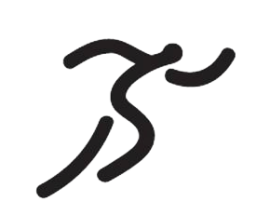 择业
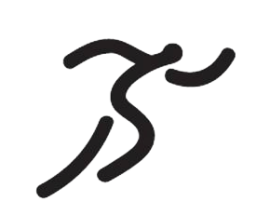 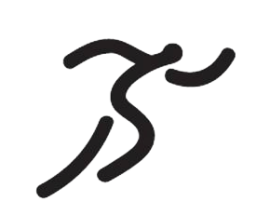 就业
就业
择业
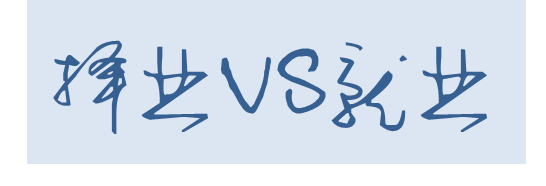 学校领导
学生当事人
社会学家
普通老百姓
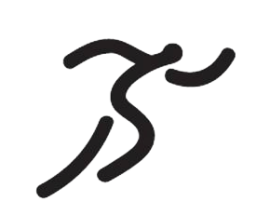 先就业后择业
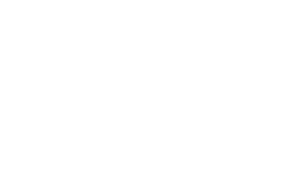 职业规划专家
就业择业保持同步
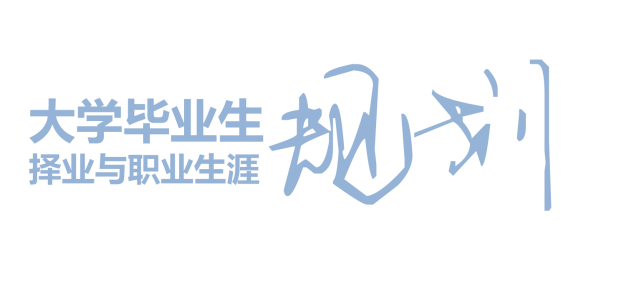 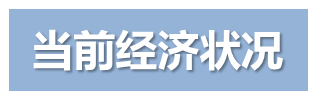 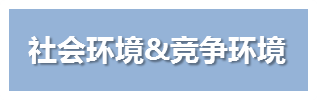 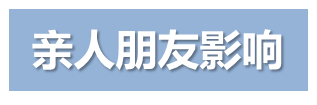 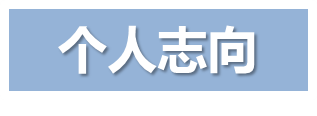 家庭情况不佳
他们≠你
冷门就一定没出路吗？
明确的梦想才能照进现实。
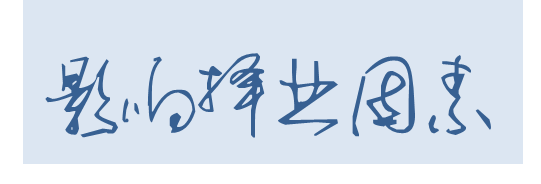 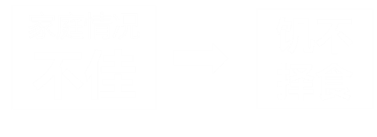 饥不
择食
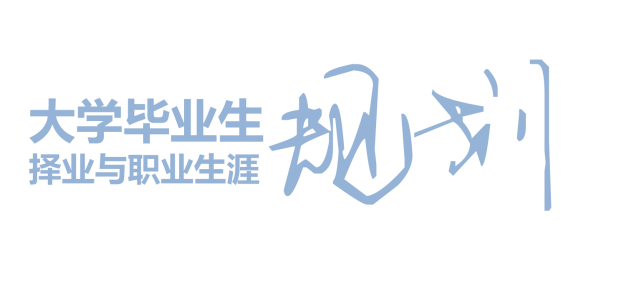 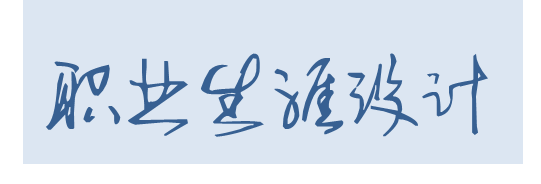 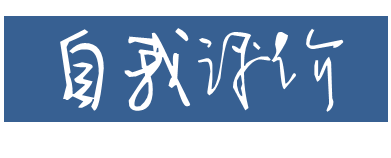 我想干什么
我能干什么
我应该干什么
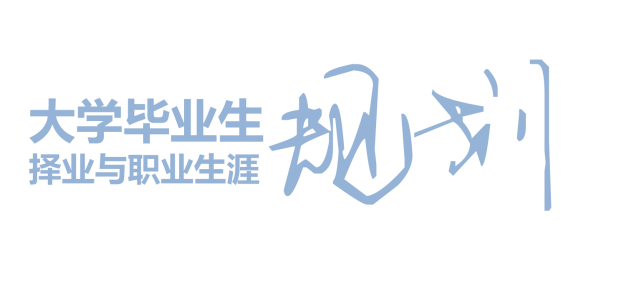 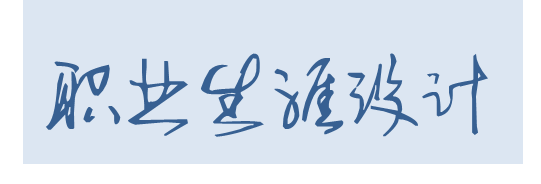 短期目标
中期目标
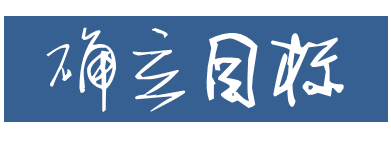 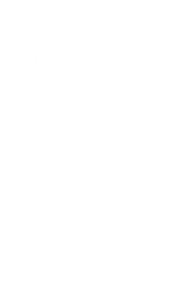 长期目标
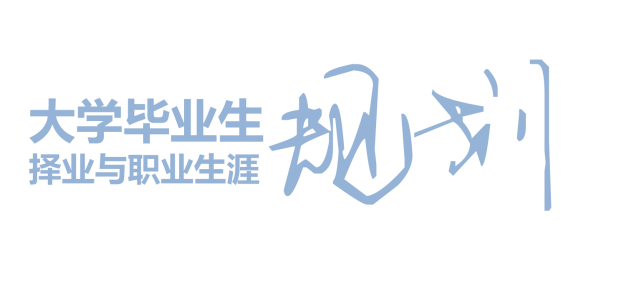 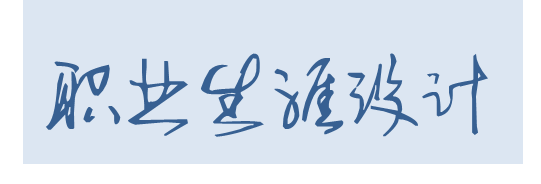 ·本专业定位
·本行业定位
·行业前景
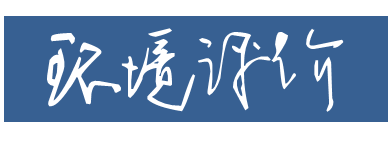 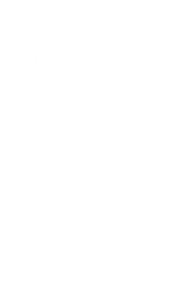 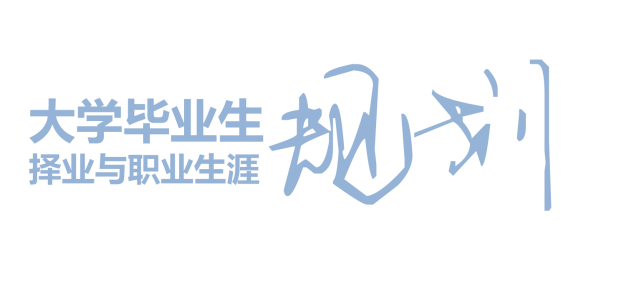 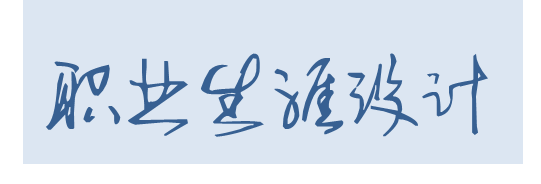 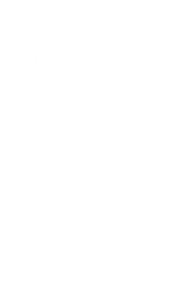 (
）=f(才能，性格，兴趣，环境，专业…)
max
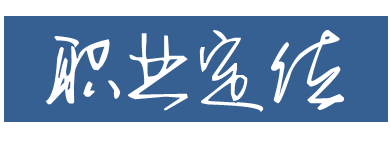 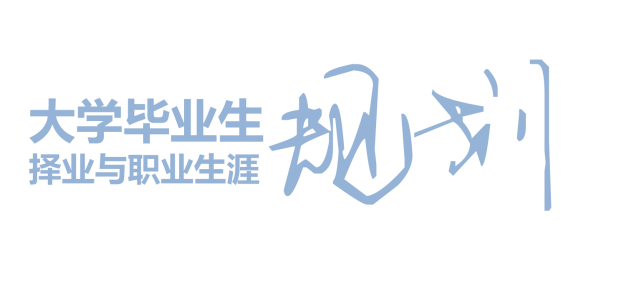 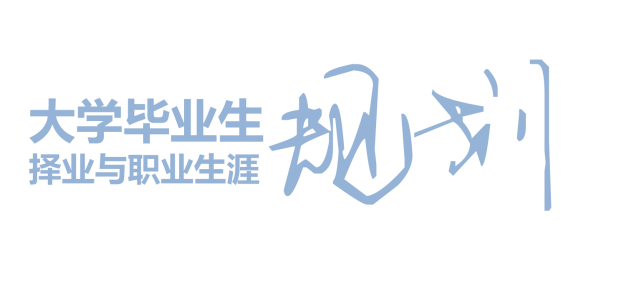 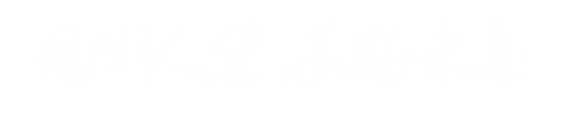 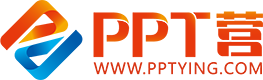 10000+套精品PPT模板全部免费下载
PPT营
www.pptying.com
[Speaker Notes: 模板来自于 https://www.pptying.com    【PPT营】]